Chương 1: CÂN BẰNG HÓA HỌC
Bài 1
KHÁI NIỆM VỀ CÂN BẰNG HÓA HỌC
Phản ứng một chiều và phản ứng thuận nghịch
III
II
I
Cân bằng hóa học
Yếu tố ảnh hưởng đến cân bằng hóa học
ĐUỔI HÌNH BẮT CHỮ(gồm 11 chữ cái)
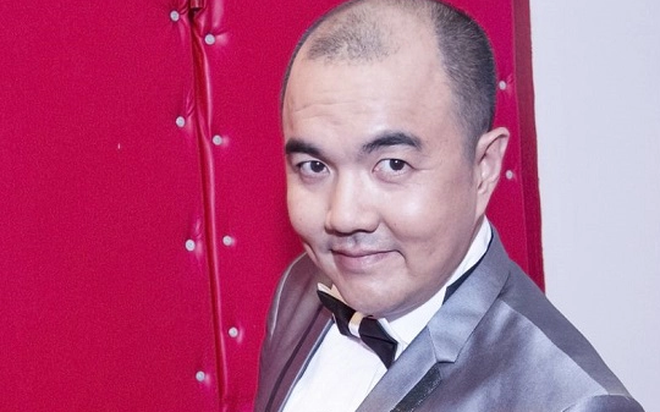 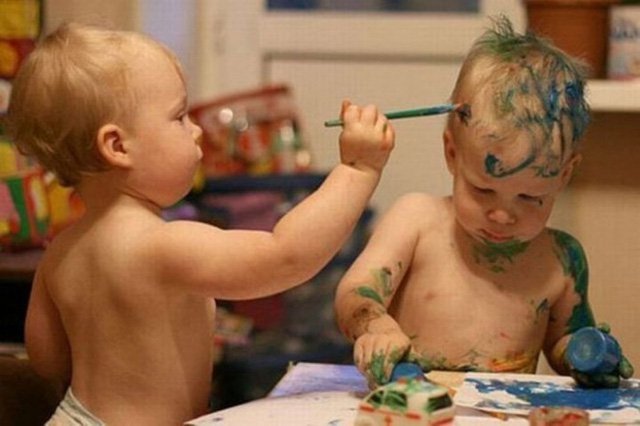 Thuận nghịch
ĐUỔI HÌNH BẮT CHỮ(gồm 8 chữ cái)
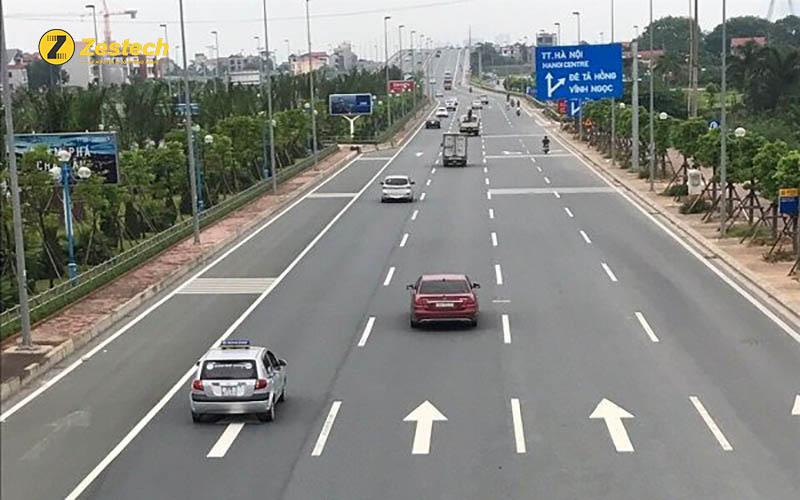 Một chiều
ĐUỔI HÌNH BẮT CHỮ(gồm 8 chữ cái)
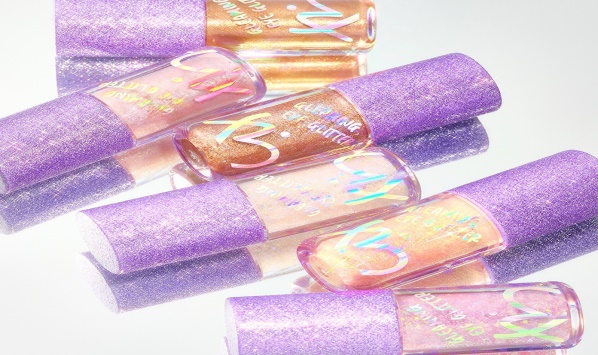 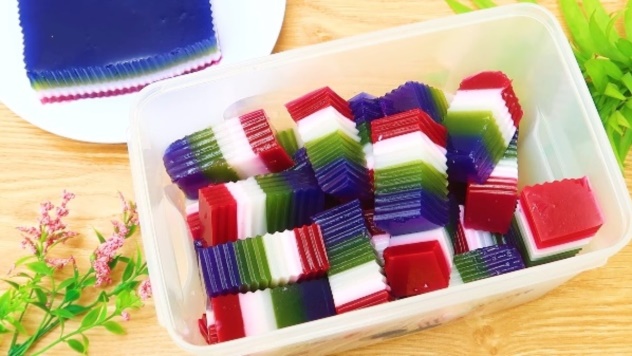 Thạch nhũ
ĐUỔI HÌNH BẮT CHỮ(gồm 13 chữ cái)
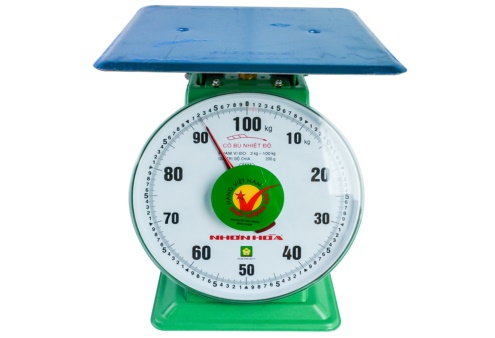 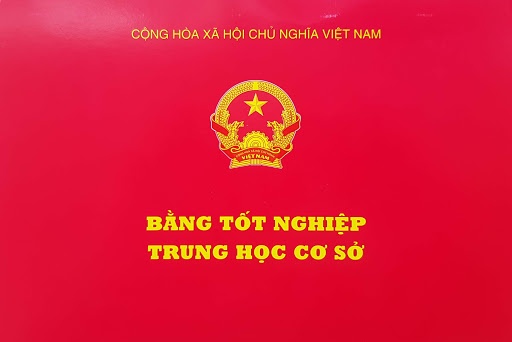 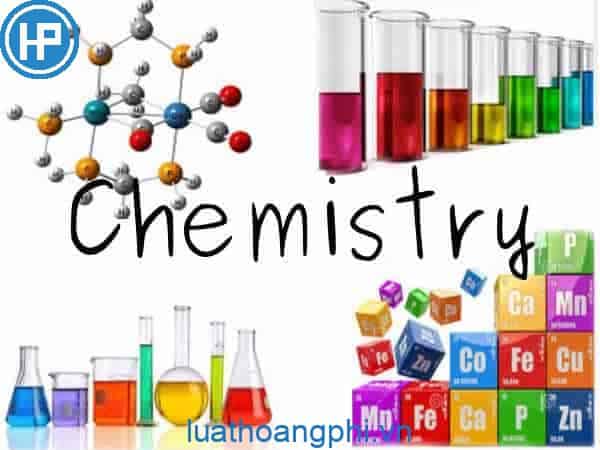 Cân bằng hóa học
Khởi động
Trò chơi hiểu ý đồng đội:
1. Luật chơi: 1 HS lên bảng dung ngôn ngữ hình thể để mô tả lại câu trong giấy, các bạn bên dưới đoán và trả lời.
`
Giải thích
Đáp án
Nước chảy đá mòn
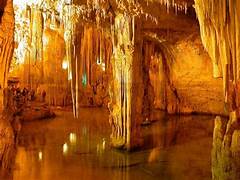 Quá trình nước chảy đá mòn là một phần trong quá trình hình thành thạch nhũ trong hang động. Phản ứng hình thành thạch nhũ trong hang động là một phản ứng thuận nghịch.
1. Phản ứng 1 chiều
Phản ứng 1 chiều là phản ứng mà tại đó, các chất sản phẩm không phản ứng được với nhau tạo thành chất đầu. 
PTHH được biểu diễn bằng mũi tên 1 chiều.
Ví dụ 1
`
Nhận biết phản ứng một chiều: PTHH được biểu diễn bằng mũi tên 1 chiều.
Trả lời
Cho phản ứng 1 chiều dưới đây, dựa vào khái niệm trên hãy nhận xét về các chất còn lại sau phản ứng?
Phản ứng một chiều và phản ứng thuận nghịch
I
Phản ứng (1): Sau phản ứng chỉ còn chất sản phẩm. 
Các chất sản phẩm không tác dụng với nhau tạo thành chất ban đầu.
2. Phản ứng thuận nghịch
Phản ứng thuận nghịch là phản ứng xảy ra 2 chiều ngược nhau trong cùng 1 điều kiện. 
PTHH được biểu diễn bằng mũi tên 2 chiều.
Ví dụ 1
`
Nhận biết phản ứng thuận nghịch: PTHH được biểu diễn bằng mũi tên 2 chiều.
Trả lời
Cho phản ứng thuận nghịch dưới đây, dựa vào khái niệm trên hãy nhận xét về các chất còn lại sau phản ứng?
Phản ứng một chiều và phản ứng thuận nghịch
I
Phản ứng (2): Sau phản ứng có cả chất sản phẩm và chất tham gia. 
Sau khi tạo thành HI, HI lại phân hủy tạo H­2; I2.
Cân bằng hóa học
II
Hoạt động nhóm
Giáo viên chia lớp thành 4 nhóm, mỗi nhóm 8-10 học sinh. Ứng với 2 trạm. 
Nội dung bài học chia làm 2 trạm: 
+ Trạm 1: Tìm hiểu về trạng thái cân bằng
+ Trạm 2: Tìm hiểu về hằng số cân bằng
Phiếu trạm sẽ lần lượt di chuyển qua các nhóm (thời gian thực hiện nhiệm vụ ở từng trạm là 5phút). Kết thúc thời gian hoạt động, GV hô “Chuyển trạm”, các nhóm thực hiện chuyển nội dung cho nhóm bên cạnh
Các thành viên trong nhóm sẽ đọc gợi ý, yêu cầu, nội dung có trong  phiếu học tập của trạm, thực hiện các nội dung đó và hoàn thiện câu trả lời vào PHT cá nhân của mình, riêng ở trạm cuối cùng các thành viên trong nhóm sẽ thảo luận hoạt động nhóm hoàn thành nội dung vào bảng phụ và cử đại diện lên báo cáo, các thành viên nhóm khác nhận xét
Cân bằng hóa học
II
Trạm 2: KC được gọi là hằng số cân bằng. Hãy nêu cách tính hằng số cân bằng với phương trình tổng quát:  
                              Từ đó, nêu ý nghĩa của HSCB
Trạm 1: Tại thời điểm số mol các chất không thay đổi, người ta gọi đó là trạng thái cân bằng của hệ. Hãy cho biết thế nào là trạng thái cân bằng?
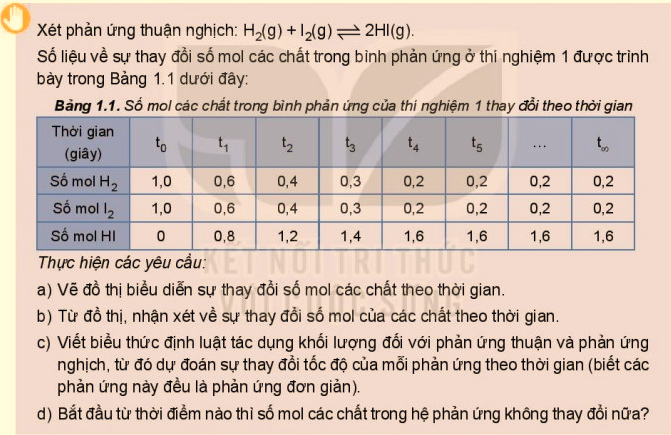 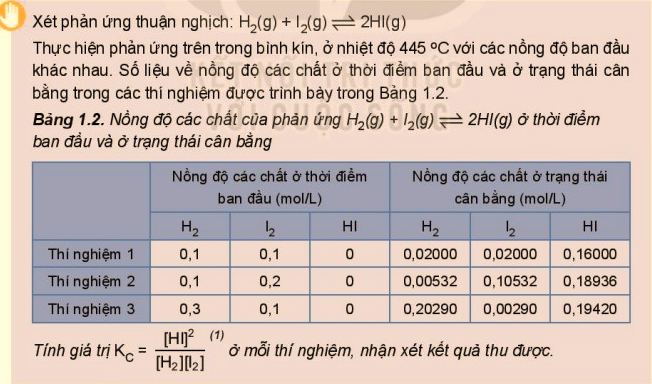 Trạm
Cân bằng hóa học
II
Trạm 1: Tại thời điểm số mol các chất không thay đổi, người ta gọi đó là trạng thái cân bằng của hệ. Hãy cho biết thế nào là trạng thái cân bằng?
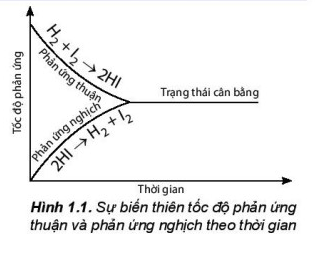 Theo thời gian, số mol H2, I2 giảm dần, sau đó không đổi. Số mol HI tăng dần, sau đó không đổi. 
Tương ứng với: Tốc độ phản ứng thuận  giảm dần, tốc độ phản ứng nghịch tăng dần; đến thời điểm t4, tốc độ của 2 phản ứng bằng nhau. 
Vậy: trạng thái cân bằng của phản ứng thuận nghịch là trạng thái mà tốc độ phản ứng thuận bằng tốc độ phản ứng nghịch.
1. Trạng thái cân bằng
Cân bằng hóa học
II
Hoạt động nhóm
Trạm 2: KC được gọi là hằng số cân bằng. Hãy nêu cách tính hằng số cân bằng với phương trình tổng quát:  
                              Từ đó, nêu ý nghĩa của HSCB
Nồng độ đầu các chất khác nhau, nhưng KC của 3 thí nghiệm gần như không đổi và bằng 64.
Tổng quát:
2. Hằng số cân bằng
Trong đó: 
[A], [B], [C], [D] là nồng độ của A,B,C,D tại trạng thái cân bằng. 
a,b,c,d lần lượt là hệ số tỉ lượng của A,B,C,D trong PTHH. 
b, ý nghĩa của hằng số cân bằng
Chỉ phụ thuộc vào bản chất của phản ứng và nhiệt độ 
KC càng lớn thì phản ứng thuận càng chiếm ưu thế và ngược lại.
Không biểu diễn nồng độ cả chất rắn trong biểu thức hằng số cân bằng
Câu 6/sgk/10
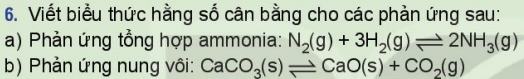 Lời giải
Bài tập
Câu 7/sgk/10
A
B
C
D
2
3
1
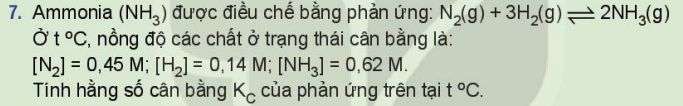 Lời giải
Bài tập
Về nhà
A
B
C
D
2
3
1
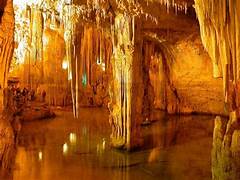 HS nêu lại PTHH, và cho biết ý nghĩa của sự tạo thành thạch nhũ, yêu cầu HS vẽ mô hình mô phỏng lại các quá trình, tìm hiểu một số hang động thạch nhũ tại Việt Nam và thực trạng hiện nay. Từ đó, giáo dục việc bảo vệ Môi trường cho HS.
Yêu cầu
Yếu tố ảnh hưởng đến cân bằng hóa học
1. Ảnh hưởng bởi nhiệt độ
Tìm hiểu về sự ảnh hưởng của nhiệt độ đến chuyển dịch cân bằng, thông qua trò chơi “ Đi tìm bức tranh bí ẩn”.
Ví dụ 1
`
Nhận biết phản ứng một chiều: PTHH được biểu diễn bằng mũi tên 1 chiều.
Trả lời
Cho phản ứng 1 chiều dưới đây, dựa vào khái niệm trên hãy nhận xét về các chất còn lại sau phản ứng?
III
Phản ứng (1): Sau phản ứng chỉ còn chất sản phẩm. 
Các chất sản phẩm không tác dụng với nhau tạo thành chất ban đầu.
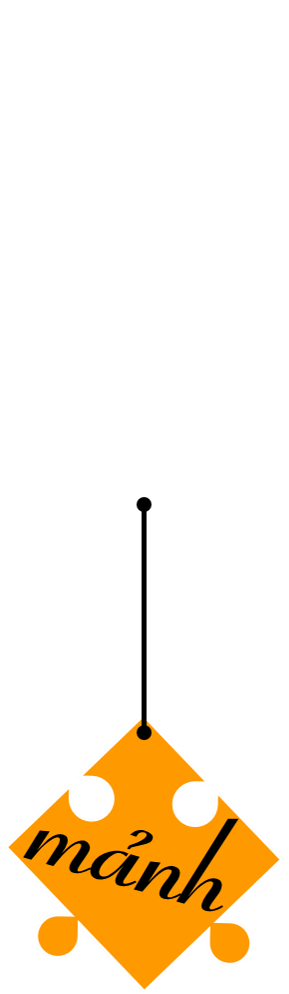 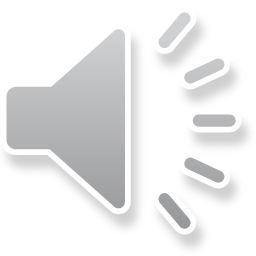 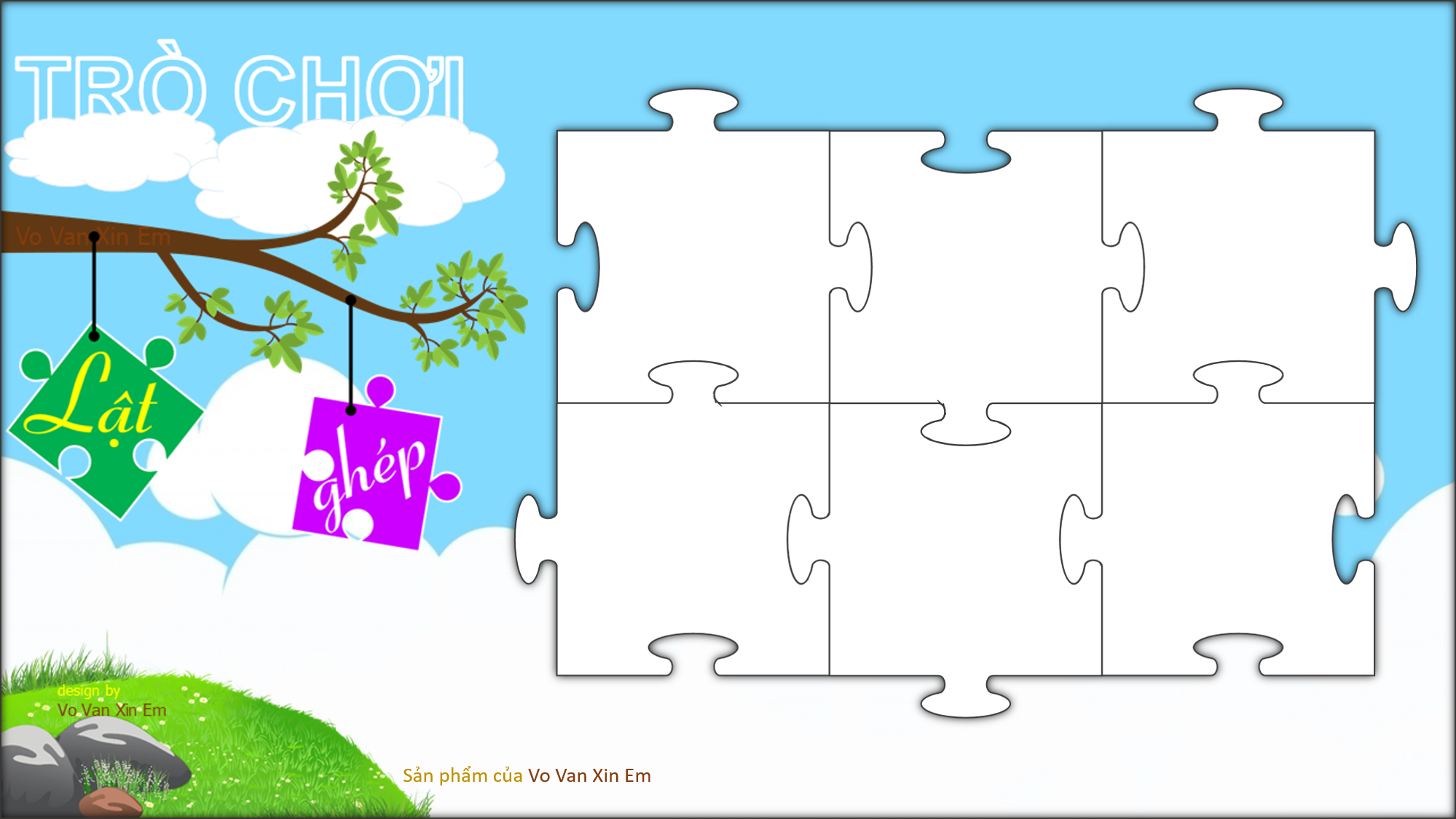 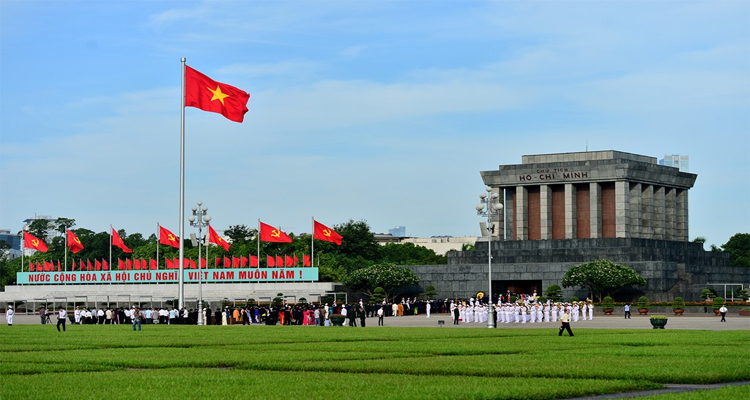 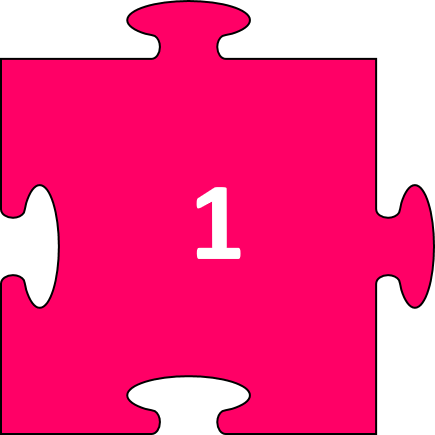 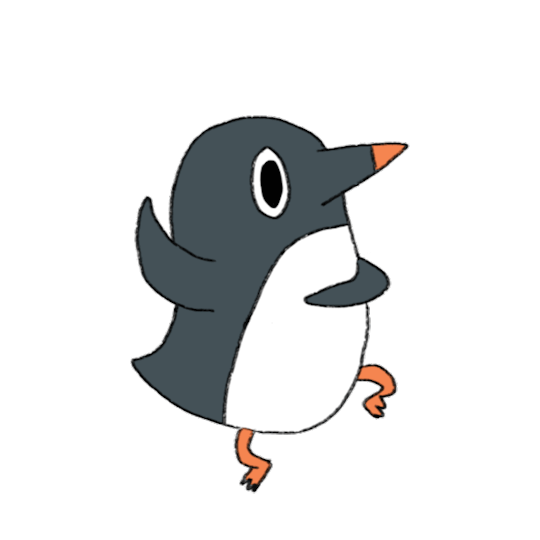 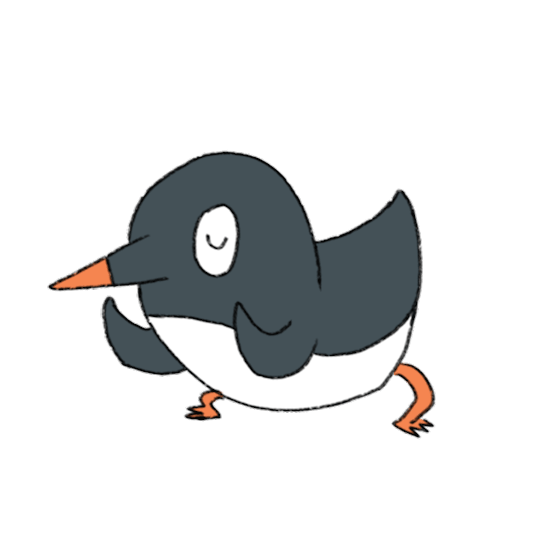 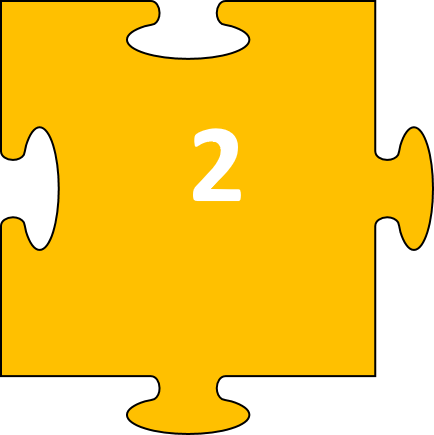 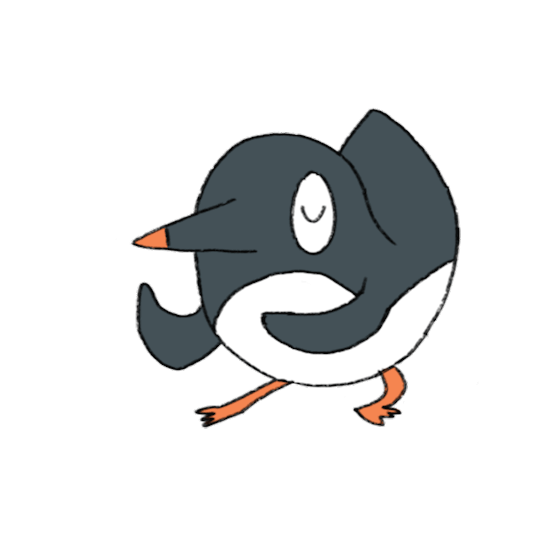 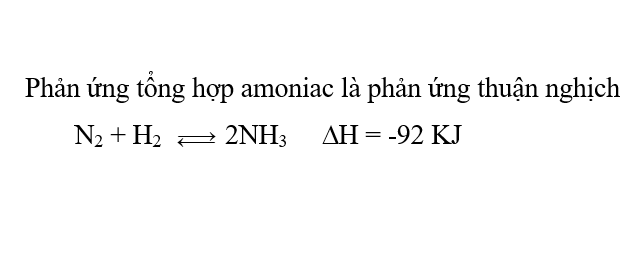 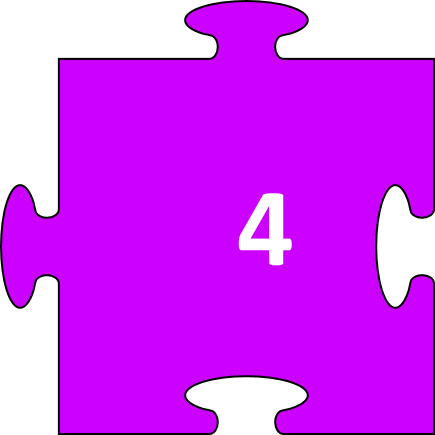 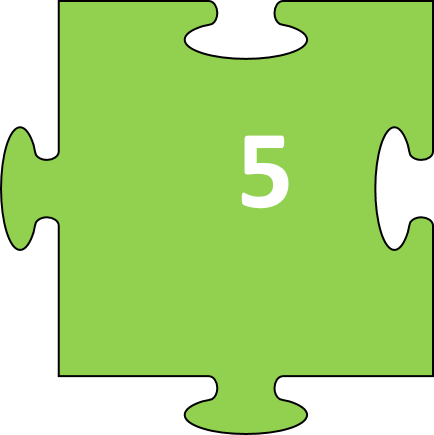 3
4
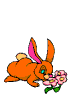 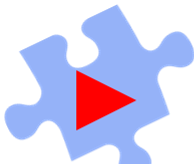 Câu hỏi 1. Cho một phản ứng hóa học, đại lượng nào cho biết phản ứng đó là phản ứng tỏa nhiệt hay thu nhiệt?
Biến thiên enthalpy
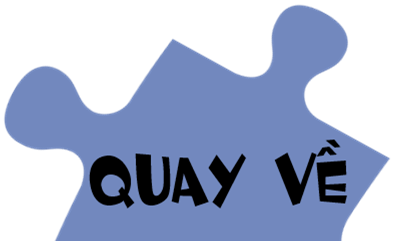 Câu hỏi 2 ?   Cho phản ứng  giữa Hydrogen và nitrogen tạo khí ammonia. Biết phản ứng có biến thiên enthalpy <0. Phản ứng đó tỏa nhiệt hay thu nhiệt?
Tỏa nhiệt
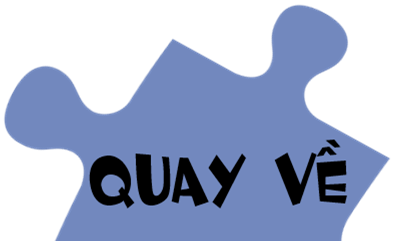 Câu hỏi 3 ? Đại lượng nào của một phản ứng thuận nghịch có giá trị gần như không đổi trong cùng điều kiện dù lượng chất thay đổi?
Hằng số cân bằng KC
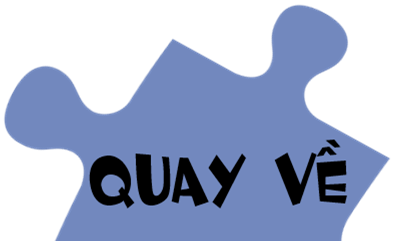 Câu hỏi 4 ? Hằng số cân bằng của phản ứng thuận nghịch chỉ phụ thuộc vào yếu tố nào?
Nồng độ, áp suất, nhiệt độ
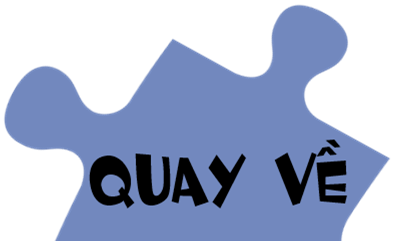 Phản ứng tạo ammonia là một phản ứng khá quan trọng trong quá trình tổng hợp phân bón hóa học, đây là một phản ứng thuận nghịch. Vậy để nâng cao hiệu suất (tạo được nhiều ammonia), người ta phải thay đổi các yếu tố nào? Chúng ta cùng tìm hiểu trong bài học ngày hôm nay.
Trạm 1
Trạm 2
Yếu tố ảnh hưởng đến cân bằng hóa học
III
Trạm 1: Thực hiện thí nghiệm 

Để nghiên cứu sự ảnh hưởng của nhiệt độ đến chuyển dịch cân bằng.
Trạm 2: Thực hiện thí nghiệm 

Thủy phân sodium acetat để nghiên cứu sự ảnh hưởng của nhiệt độ đến chuyển dịch cân bằng.
Phiếu trạm sẽ lần lượt di chuyển qua các nhóm (thời gian thực hiện nhiệm vụ ở từng trạm là 15 phút). Kết thúc thời gian hoạt động, GV hô “Chuyển trạm”, các nhóm thực hiện chuyển nội dung, dụng cụ cho nhóm bên cạnh.
1. Ảnh hưởng nhệt độ
Yếu tố ảnh hưởng đến cân bằng hóa học
III
Trạm 1: Thực hiện thí nghiệm 

Để nghiên cứu sự ảnh hưởng của nhiệt độ đến chuyển dịch cân bằng.
Trạm 2: Thực hiện thí nghiệm 

Thủy phân sodium acetat để nghiên cứu sự ảnh hưởng của nhiệt độ đến chuyển dịch cân bằng.
Trạm
Yếu tố ảnh hưởng đến cân bằng hóa học
III
Kết luận: Khi tăng nhiệt độ, cân bằng chuyển dịch theo chiều của phản ứng thu nhiệt và ngược lại
1. Ảnh hưởng nhệt độ
Về nhà
A
B
C
D
2
3
1
Yếu tố ảnh hưởng đến cân bằng hóa học
III
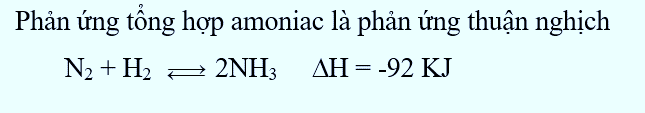 Yêu cầu
HS đưa ra biện pháp làm tăng hiệu suất của phản ứng tổng hợp ammoniac
Yếu tố ảnh hưởng đến cân bằng hóa học
III
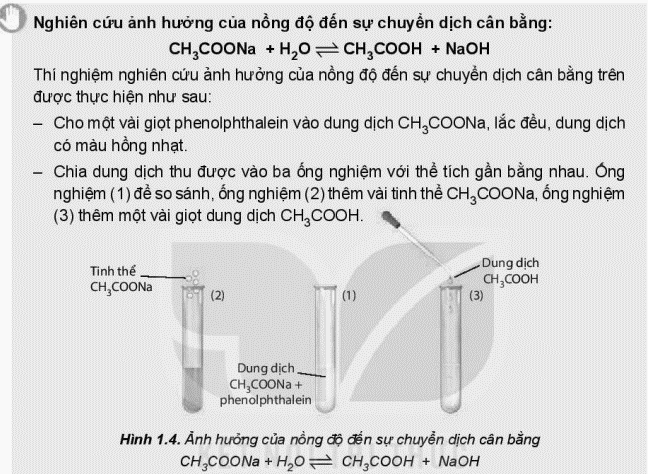 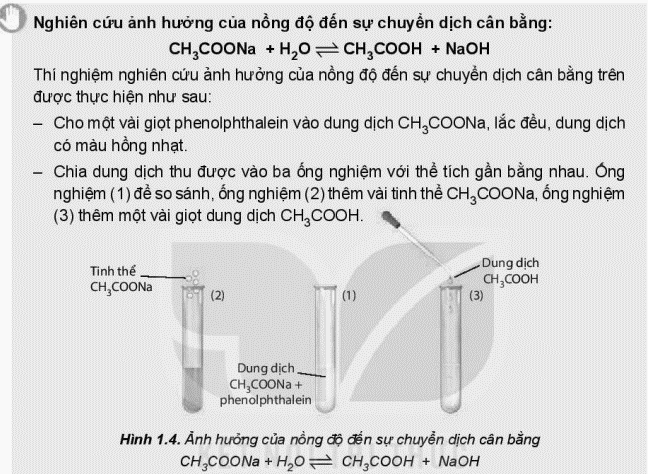 2. Ảnh hưởng nồng độ
Yếu tố ảnh hưởng đến cân bằng hóa học
III
Các thành viên trong nhóm sẽ đọc cách thực hiện thí nghiệm. yêu cầu, nội dung có trong thí nghiệm, thực hiện các nội dung đó và hoàn thiện câu trả lời vào bảng phụ và cử đại diện lên báo cáo
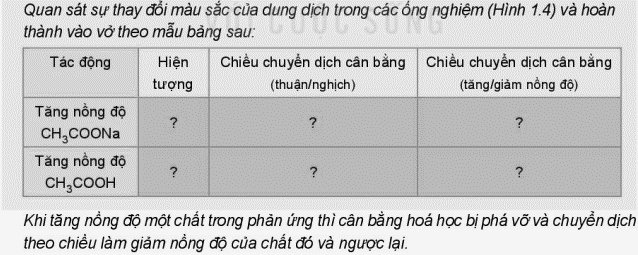 2. Ảnh hưởng nồng độ
Yếu tố ảnh hưởng đến cân bằng hóa học
III
2. Ảnh hưởng nồng độ
Kết luận: Khi tăng nồng độ của một chất trong phản ứng thì cân bằng hóa học bị phá vỡ và chuyển dịch theo chiều giảm nồng độ chất đó và ngược lại
Câu 8/sgk/13
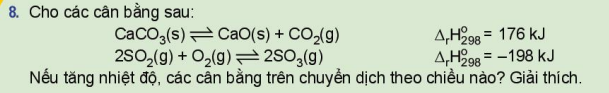 Lời giải
Bài tập
Do phản ứng số 1 là phản ứng thu nhiệt nên khi tăng nhiệt độ phản ứng chuyển dịch theo chiều thuận.
Do phản ứng số 2 là phản ứng tỏa nhiệt nên khi tăng nhiệt độ phản ứng chuyển dịch theo chiều nghịch.
Câu 9/sgk/13
A
B
C
D
2
3
1
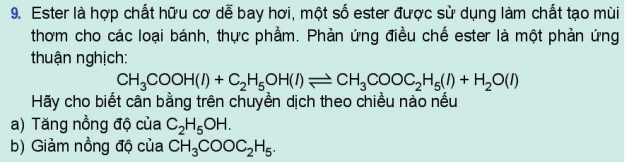 Lời giải
Bài tập
a. Tăng nồng độ C2H5OH cân bằng chuyển dịch theo chiều thuận.
b. Giảm nồng độ CH3COOC2H5 cân bằng chuyển dịch theo chiều thuận.
Yếu tố ảnh hưởng đến cân bằng hóa học
III
Nội dung nguyên lí: Một phản ứng thuận nghịch đang ở trạng thái cân bằng, khi chịu một tác động bên ngoài làm thay đổi nồng độ, nhiệt độ, áp suất thì cân bằng sẽ chuyển dịch theo chiều làm giảm tác động đó.
3. Nguyên lí chuyển ịch cân bằng Le Chatelier
Yếu tố ảnh hưởng đến cân bằng hóa học
III
Dựa vào các thông tin trong sgk và các kiến thức đã học giải thích các cách tăng hiệu suất phản ứng tổng hợp amoniac.
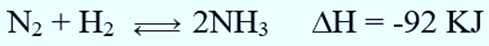 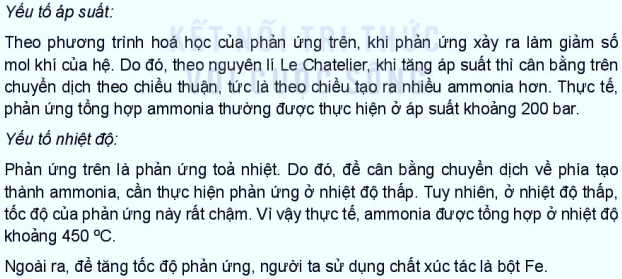 3. Nguyên lí chuyển ịch cân bằng Le Chatelier
Trạm 1
Trạm 2
Vận dụng
A
B
C
D
2
3
1
Yếu tố ảnh hưởng đến cân bằng hóa học
III
Chia lớp thành 4 nhóm, mỗi nhóm 8-10 học sinh. Ứng với 2 trạm. 
Nội dung bài học chia làm 2 trạm: 
+ Trạm 1: Thực hiện câu hỏi 11
+ Trạm 2: Thực hiện câu hỏi 12
Phiếu trạm sẽ lần lượt di chuyển qua các nhóm (thời gian thực hiện nhiệm vụ ở từng trạm là 5phút). Kết thúc thời gian hoạt động, GV hô “Chuyển trạm”, các nhóm thực hiện chuyển nội dung cho nhóm bên cạnh.
Hết giờ đại diện các nhóm lên trình bày câu trả lời.
Câu 11/sgk/14
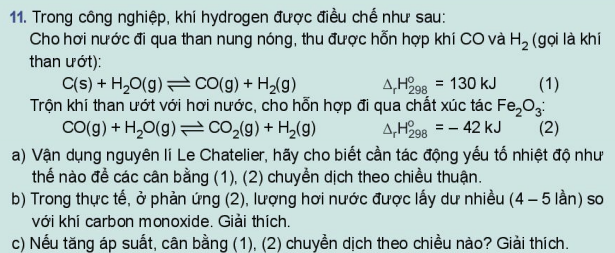 Lời giải
Câu 12/sgk/15
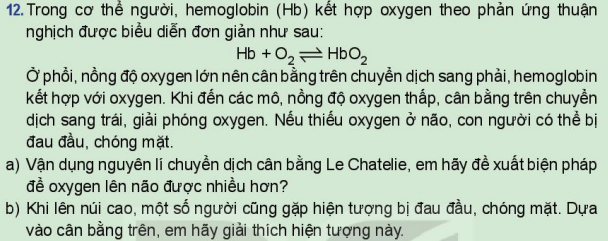 Lời giải
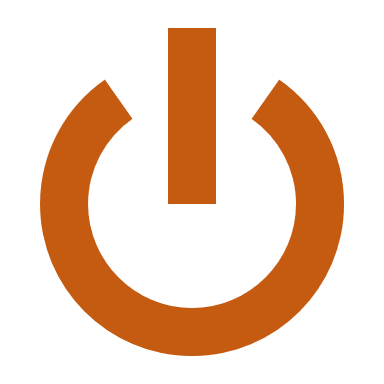 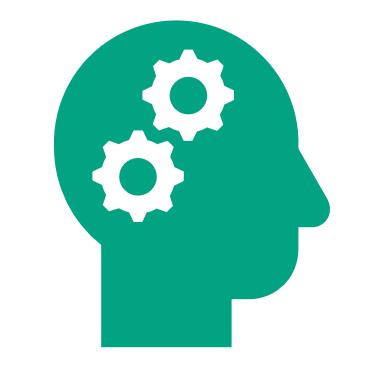 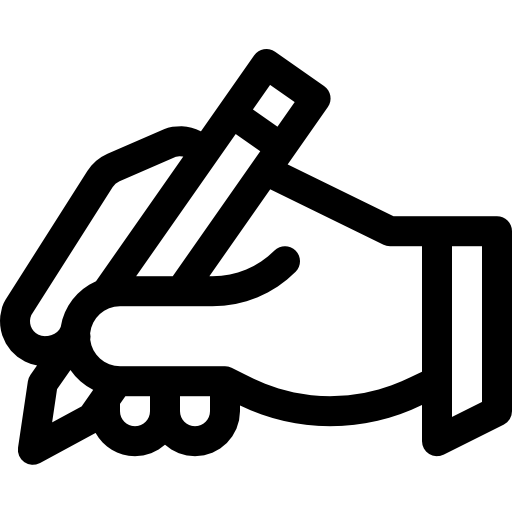 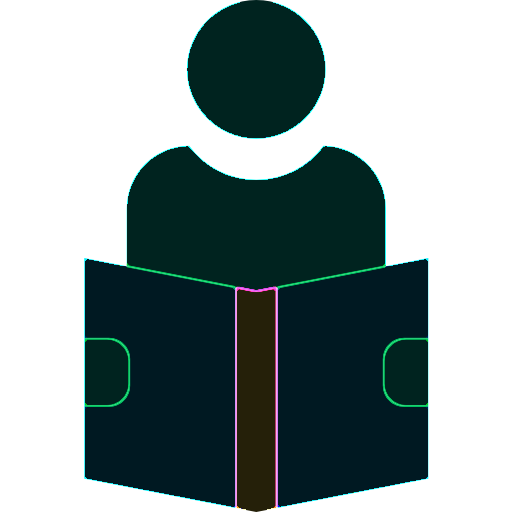 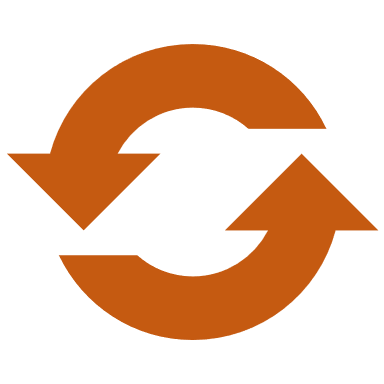 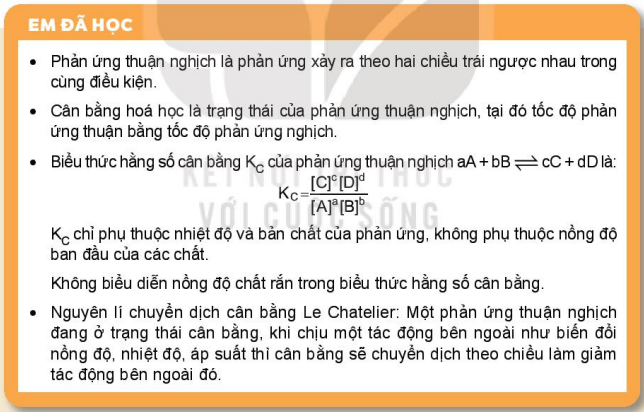 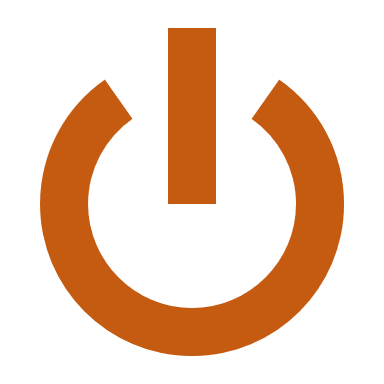 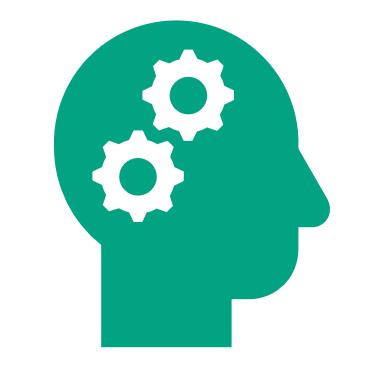 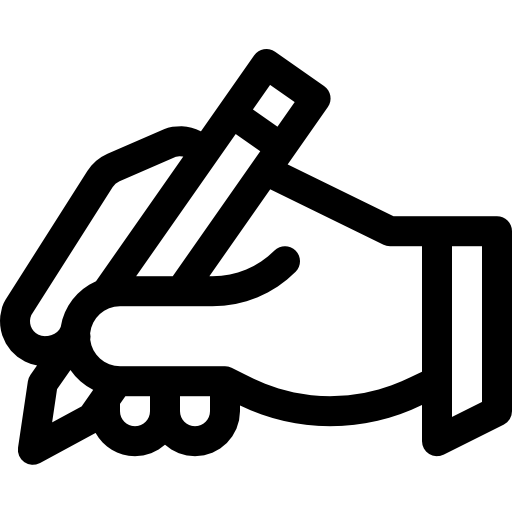 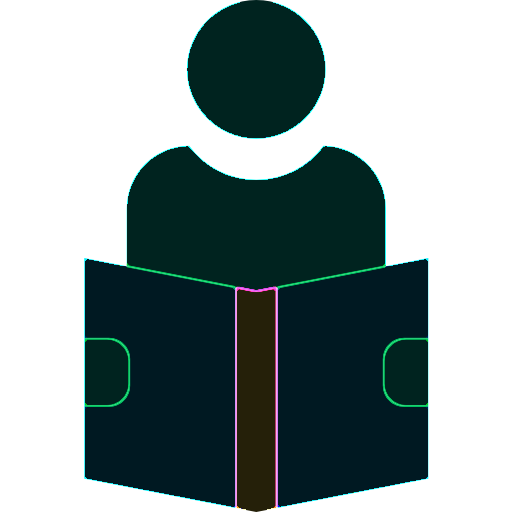 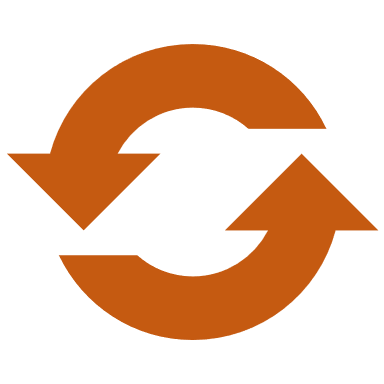 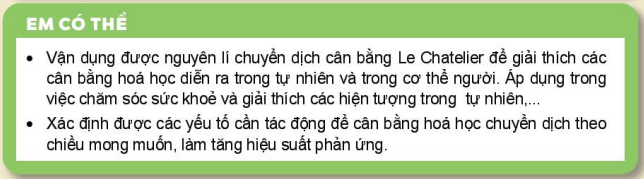